Vis-le
	 Le pasteur, un berger
« …Votre foi en Dieu s’est fait connaître en tout lieu, à tel point que nous n’ avons pas besoin d’en dire quoi que ce soit» 
1 Thessaloniciens 1 : 8
Jour 7
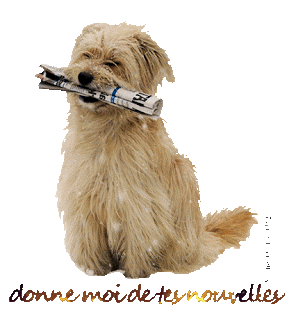 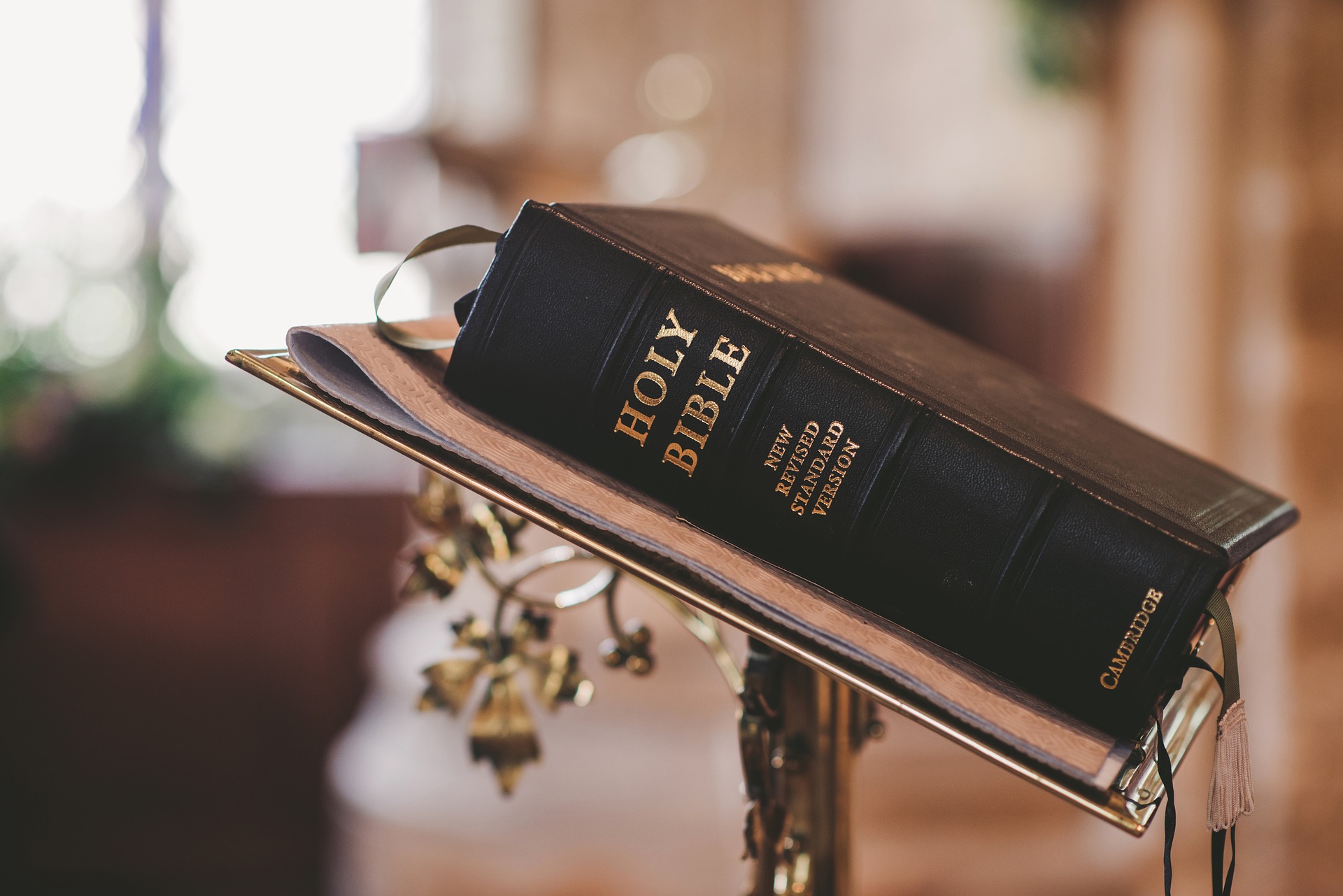 Sais-tu en quoi consiste le travail du pasteur à l’église ?

	Et bien, « l’œuvre du pasteur est de préparer, d’éduquer, d’enseigner, de 	sensibiliser, 	d’organiser, d’inspirer et d’équiper les membres d’église à 	accomplir leur responsabilité »

	Le pasteur est comme un berger qui prend soin de son troupeau.


Mais dis-moi, sais-tu qui est notre Berger à tous ? (complète le mot)

-	-	S	-	-
L’exemple de Thessalonique montre comment Paul organisa des églises, prenant des nouvelles des communautés, les encadrant et s’assurant de leur croissance spirituelle.

Avec les personnes qui t’entoure échange sur :

Pourquoi l’apôtre Paul prenait-il des nouvelles
Comment il pouvait encadrer une église
Que comprendre par croissance spirituelle
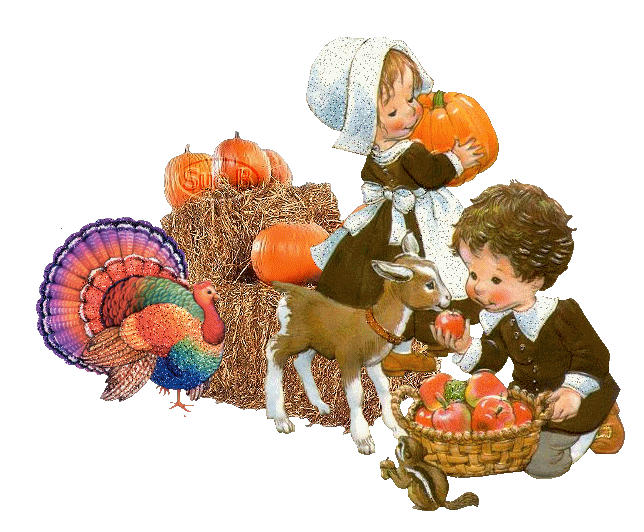 Mais toi comment peux-tu parler de Jésus à :
 
une amie timide ?
un copain triste ?
des amis(es) qui se disputent ?
une copine qui veut rester seule ?
en rendant service ?
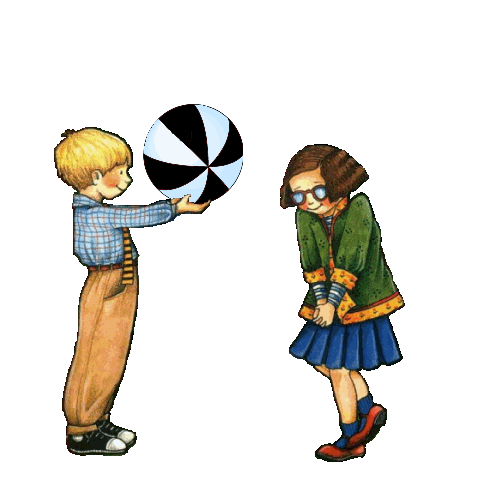 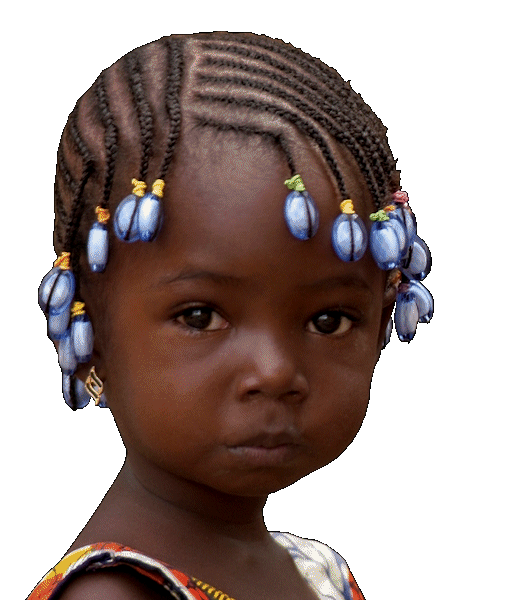 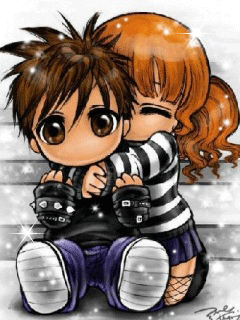 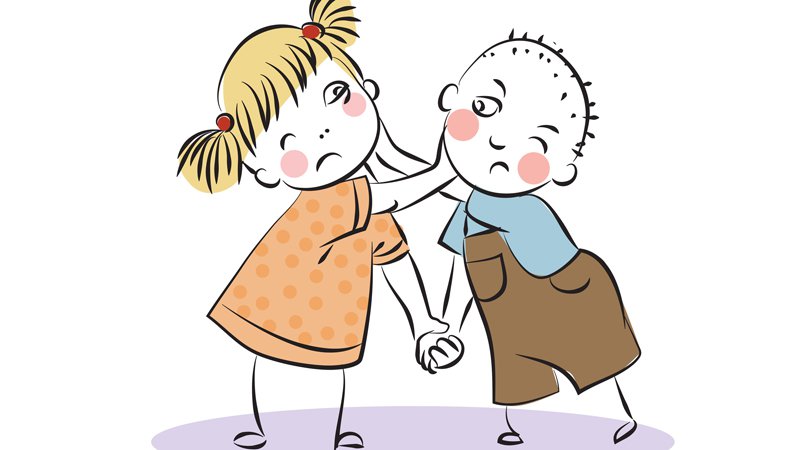